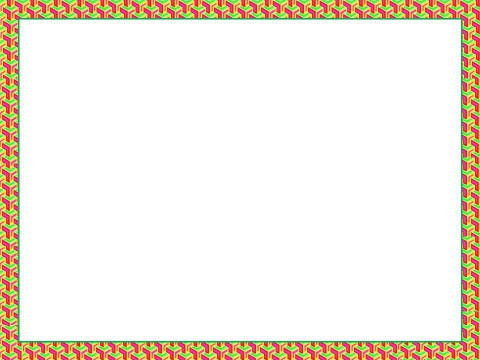 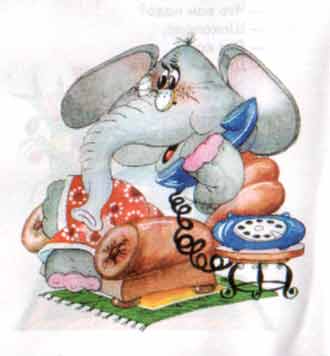 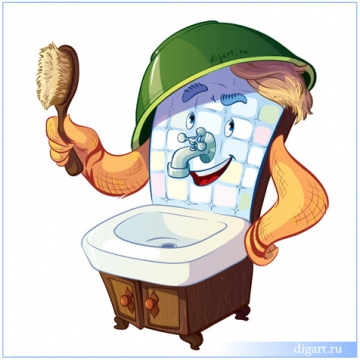 Муниципальная автономная дошкольная образовательная организация «Тугулымский детский сад №6 «Василек»
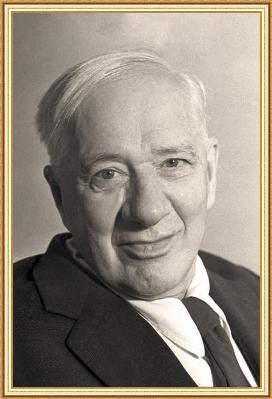 Проект  «В гостях у дедушки Корнея»
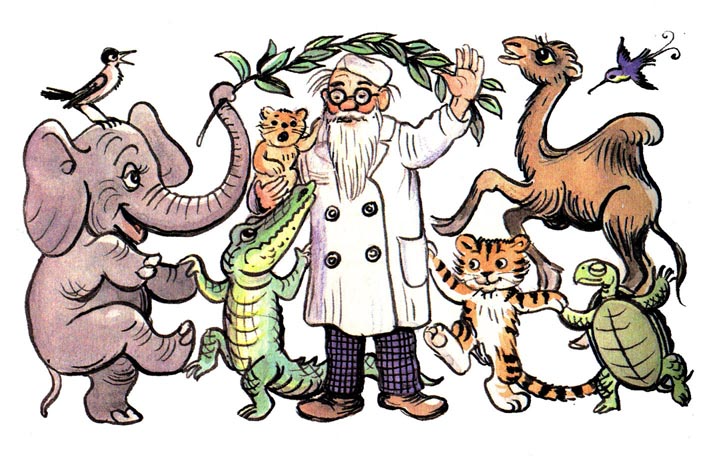 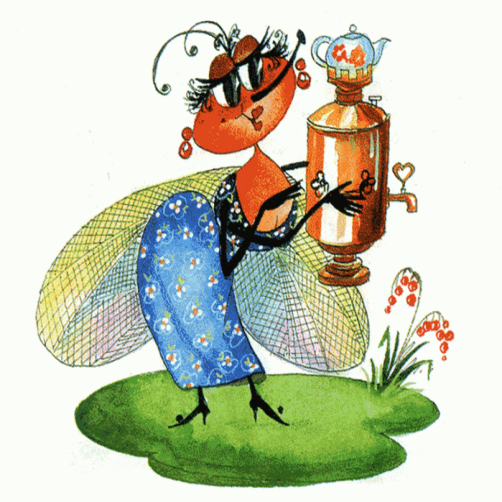 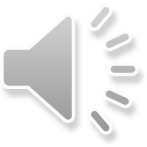 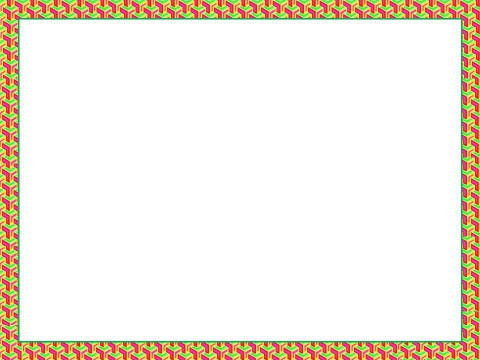 Тип проекта: информационно-творческий
      Продолжительность: краткосрочный, недельный с 27.03.17 по 31.03.17
      Участники проекта: дети, родители, педагоги.
Актуальность темы
        Корней Чуковский - это один из самых любимых писателей для детей. Мировой 
        популярностью пользуются его сказки в стихах и прозе. Они написаны простым 
        детским языком, эмоциональны, доступны для детей, легко воспринимаются, 
        ведь Чуковский в своих сказках – играет с малышами, и для маленьких слуша-
        телей чтение этих сказок превращается в забавную игру, но в то же время она оказывает большое воспитательное значение, расширяет кругозор, призывает вести здоровый образ жизни, способствует художественно-эстетическому развитию. Дети с удовольствием декламируют отрывки из сказок Чуковского, что развивает речевые умения и навыки дошкольников, вызывает эмоциональный отклик на творчество поэта. Таким образом, реализация данного проекта способствует познавательно-речевому, социально-личностному, художественно- эстетическому и физическому развитию детей, а также формирует основы читательской культуры, интерес к детской литературе.
        Проект предполагает совместную творческую деятельность родителей и ребёнка, что способствует их сближению и взаимопониманию, а также социальному партнерству воспитателя и родителей.
 
Ожидаемые результаты:
Расширятся знания детей о сказках К. И. Чуковского, появится интерес к ним;
дети научатся выразительно читать отрывки из сказок, эмоционально пересказывать произведения; 
в самостоятельной деятельности детей появится отражение сказок и персонажей К. И. Чуковского
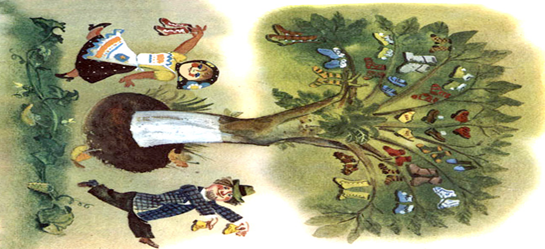 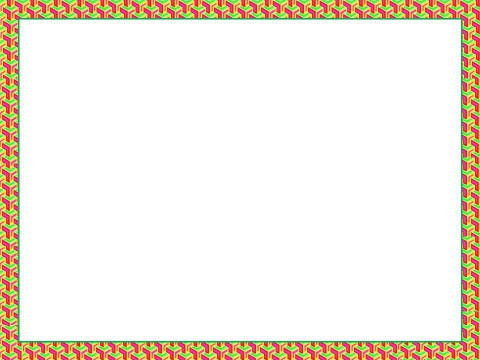 Цель: Спроектировать совместную деятельность педагогов, родителей и детей для создания условий и творческого осуществления проекта по ознакомлению детей с творчеством К. И. Чуковского.
Задачи:
Глубже познакомить детей с произведениями К. И. Чуковского.
 Мотивировать детей и родителей на развитие традиции семейного чтения, а так же на выполнение творческих работ по прочитанному материалу.
Создать условия в группе для поддержания интереса детей к творчеству К. И. Чуковского (оборудование книжного уголка, театральной зоны с костюмами героев сказок К.Чуковского).
Организовать совместную деятельность педагогов, детей и родителей.
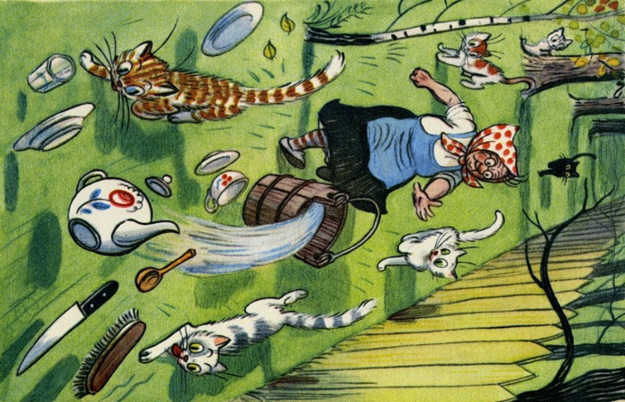 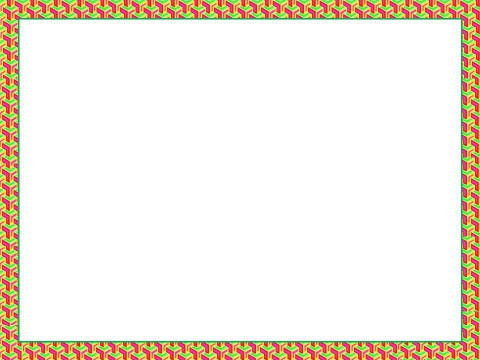 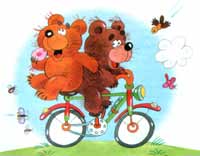 Этапы работы: 
1 этап подготовительный:  составление плана-схемы проекта. Подбор информации, литературы, дополнительного материала. 
2 этап основной : работа по плану с детьми, родителями. 
3 этап итоговый: итоговое мероприятие театрализованное представление «Салат из сказок дедушки Корнея».
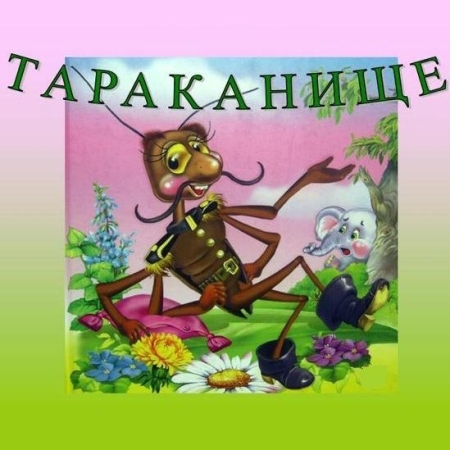 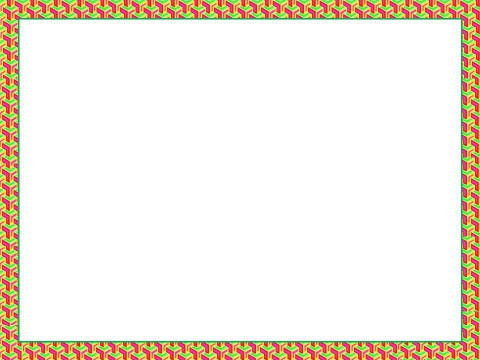 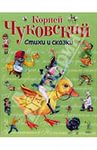 1.Познавательная и речевая  свободная деятельность: 
Чтение сказок  К.И.Чуковского: «Тараканище», «Телефон»  «Бармалей», «Краденое солнце», «Лимпопо», «Крокодил», «Муркина книга»,  «Муха – Цокотуха ».
Чтение стихов: «Бутерброд»,  «Черепаха», «Чудо-дерево», «Туфелька», «Путаница», «Закалялка»,  «Бебека», «Храбрецы»,  «Обжора», «Радость», «Слониха читает», «Поросенок», «Федотка», «Песня о бедных сапожках», «Муха в бане», «Приключения Бибигона».
Выучить с детьми наизусть: отрывки из сказок, стихи, роли героев из сказок К.И.Чуковского.
Беседы по содержанию знакомых произведений.
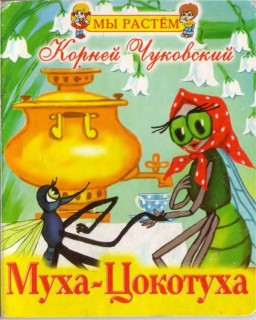 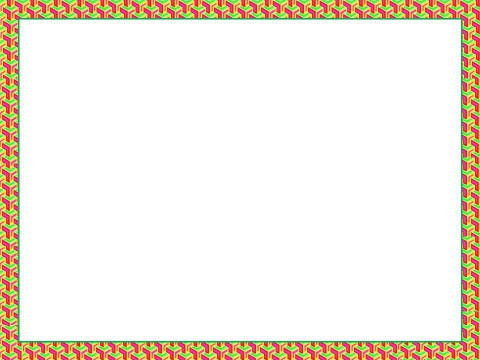 2. Непосредственно – образовательная деятельность:
По художественной литературе «В Гостях у дедушки Корнея»;
Открытое мероприятие по творчеству К.И. Чуковского «Чудо – дерево»;
Литературная викторина «Дорогами сказок К. И. Чуковского»;
Создание книги «Мои любимые герои сказок». Создание панно «Чудо-дерево»,  «Муха Цокотуха», «Федорино горе»;
Художественное конструирование «Чуда-дерева плоды»; «Посуда бабушки  Федоры»
Рисование и лепка персонажей из произведений К.Чуковского.
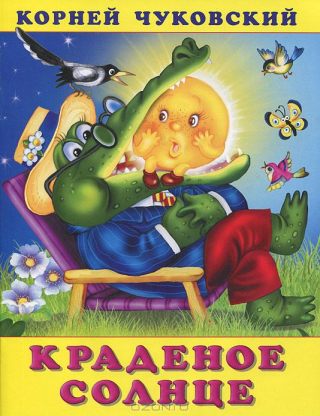 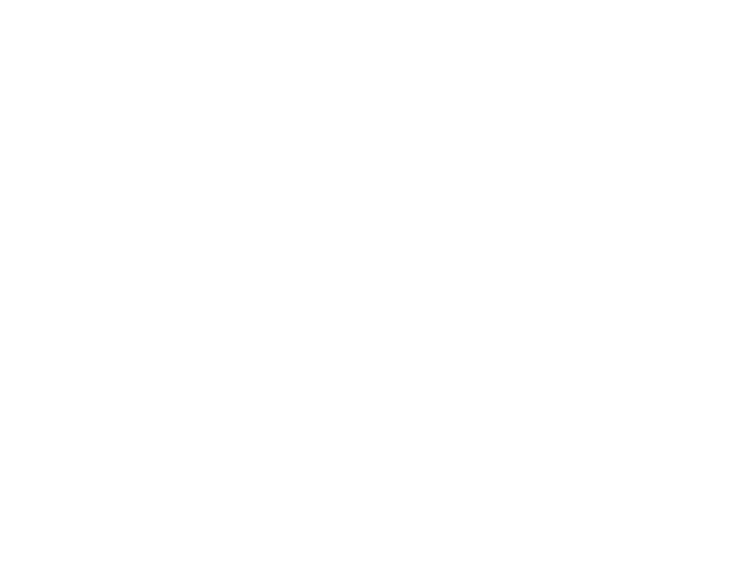 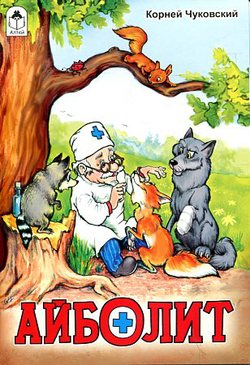 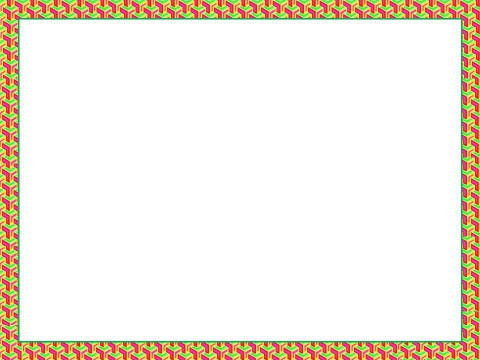 3. Экскурсии в детскую библиотеку:
«Квест – игра  по сказкам К.Чуковского»
4. Выставка:
Конкурс детского творчества «Мой любимый персонаж»;
Изготовление атрибутов к обыгрыванию произведений;
5. Театрализованная и досуговая деятельность
Игра-драмматизация по сказке «Телефон»;
Просмотр видеофильма: «Федорино горе».
6.Итоговое мероприятие:
Театрализованное представление  «Салат из сказок дедушки Корнея»
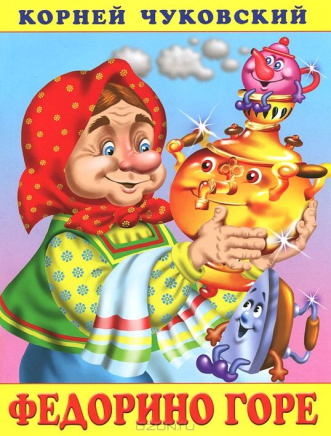 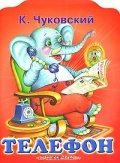 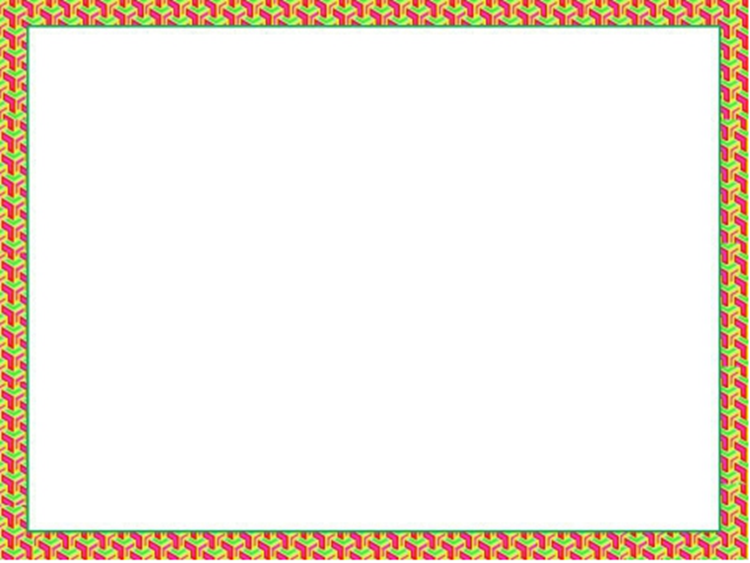 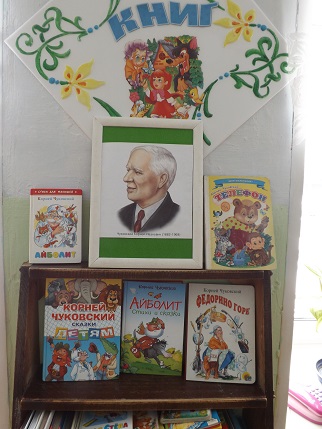 В рамках проекта  совместно с родителями была проведена акция
 «Подари книгу детскому саду»
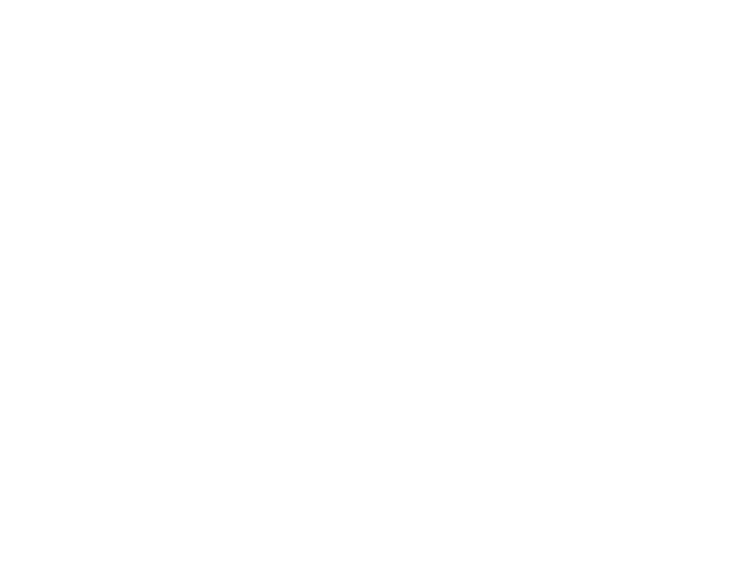 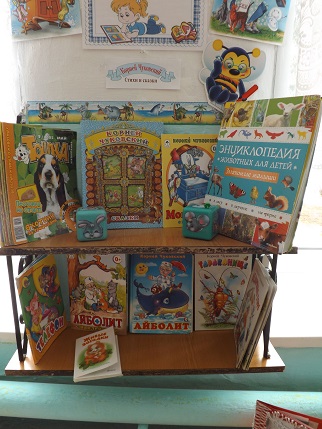 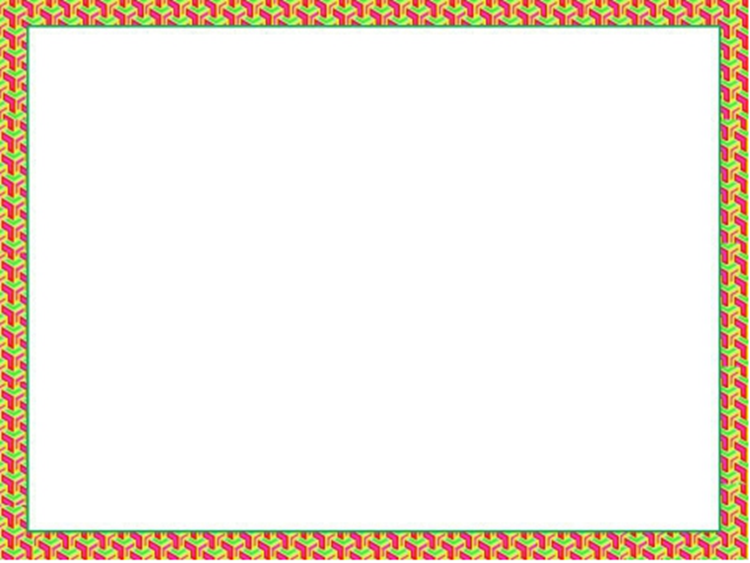 Дети с удовольствием лепили посуду для бабушки Федоры и героев сказок Чуковского
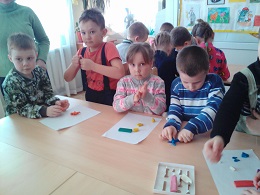 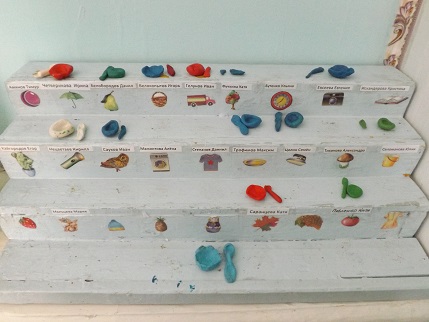 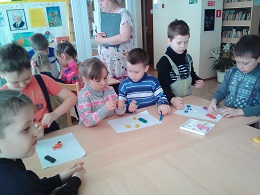 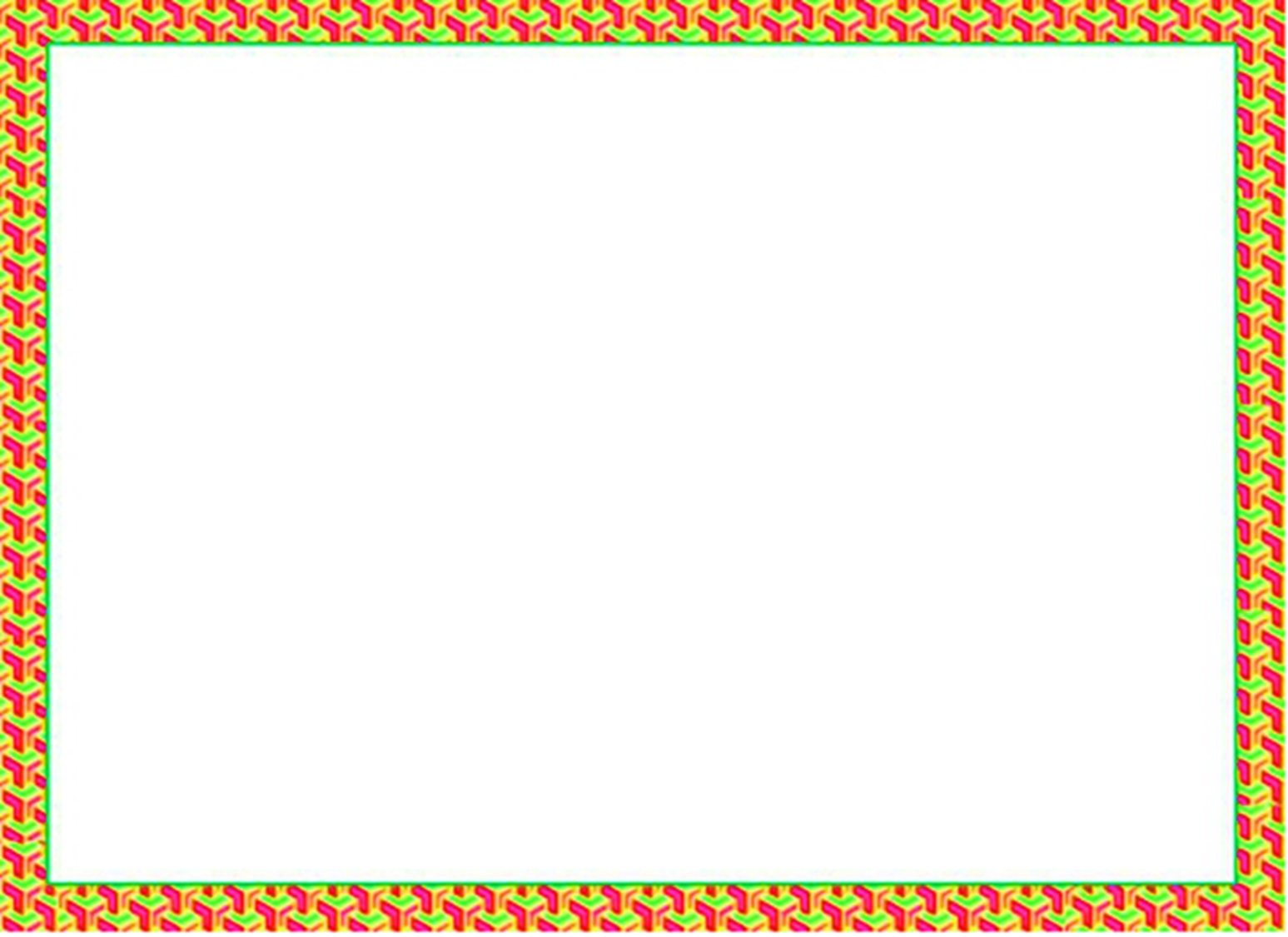 Ребята раскрашивали и рисовали  героев сказок  К. И. Чуковского
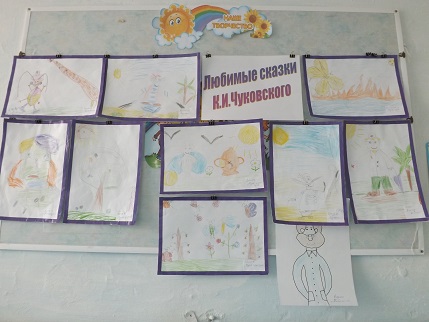 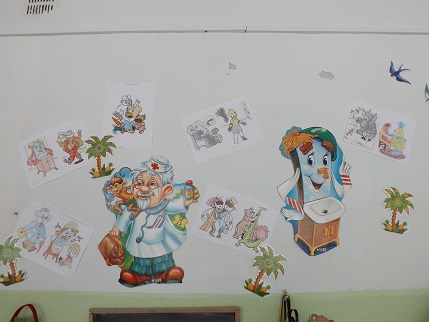 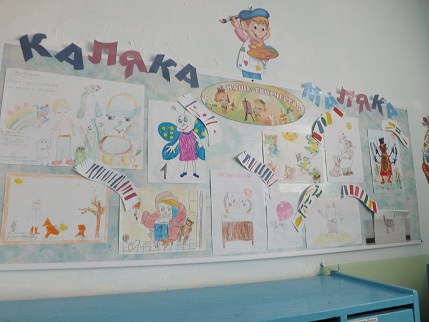 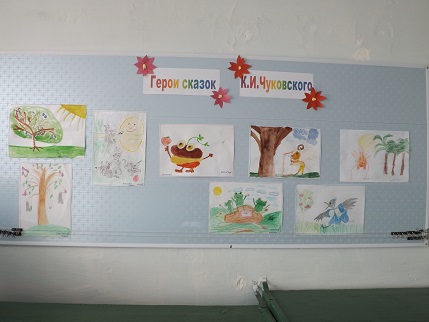 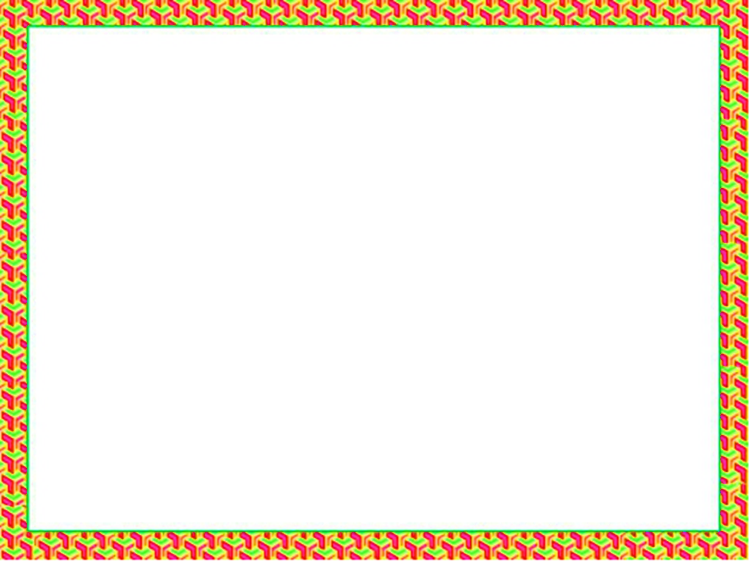 Участие в квест-игре «По сказкам дедушки Корнея» в библиотеке
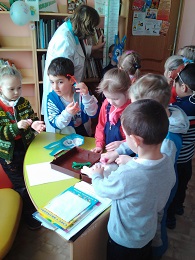 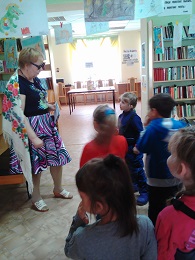 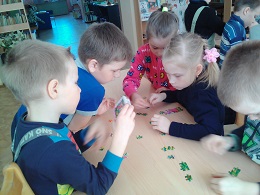 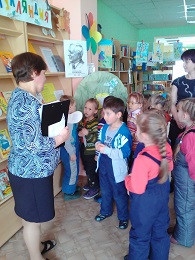 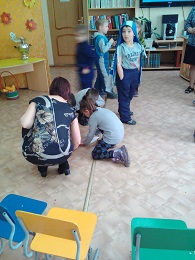 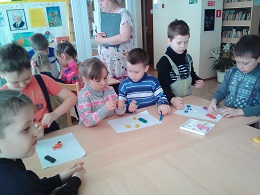 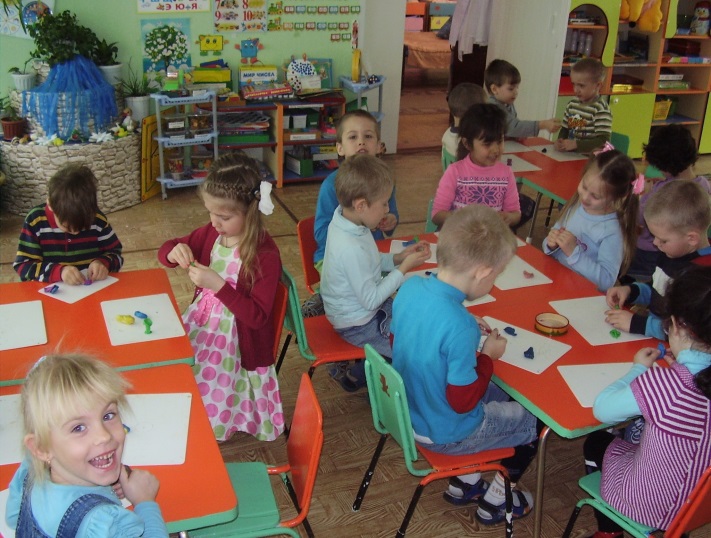 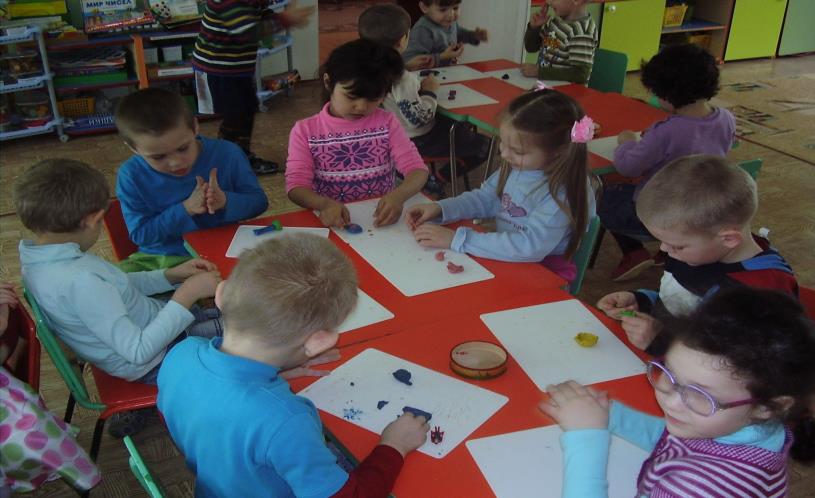 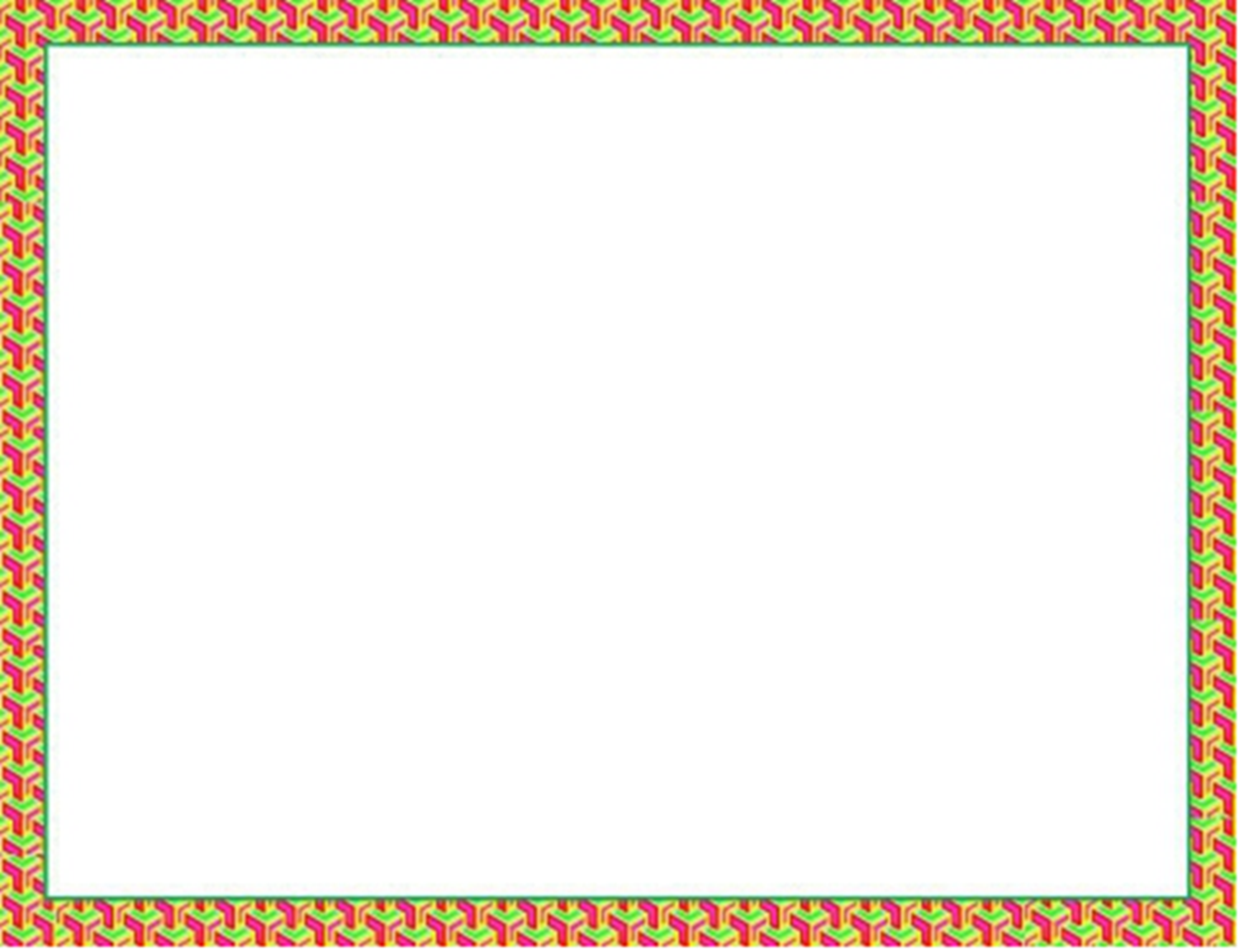 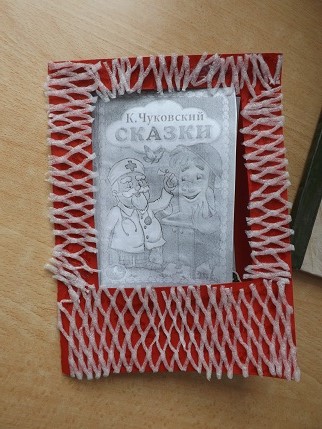 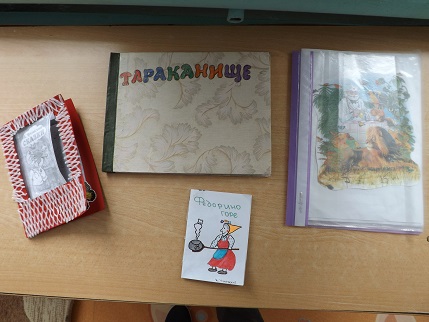 Книжки-малышки со сказками К. И. Чуковского
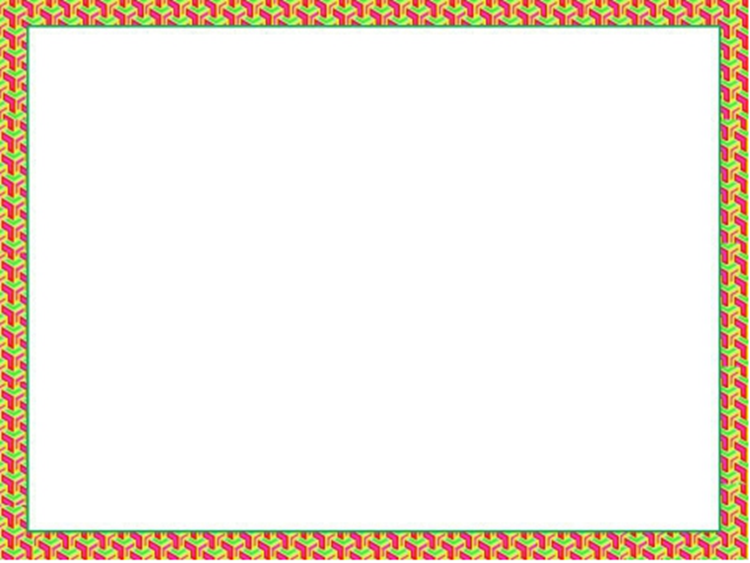 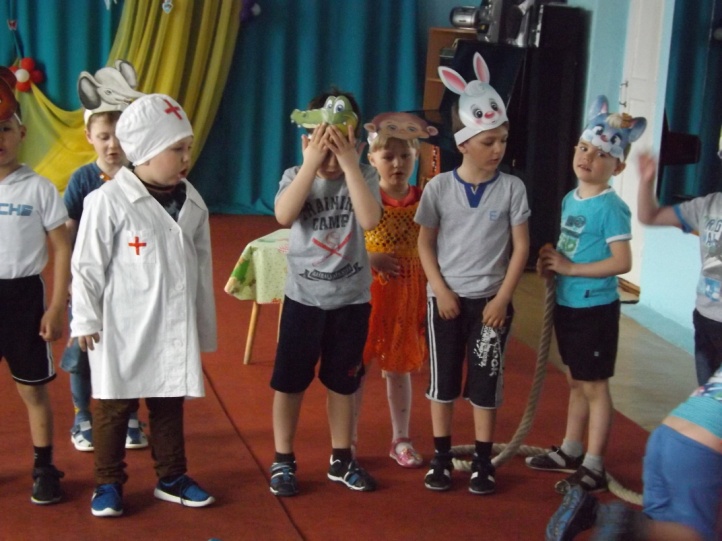 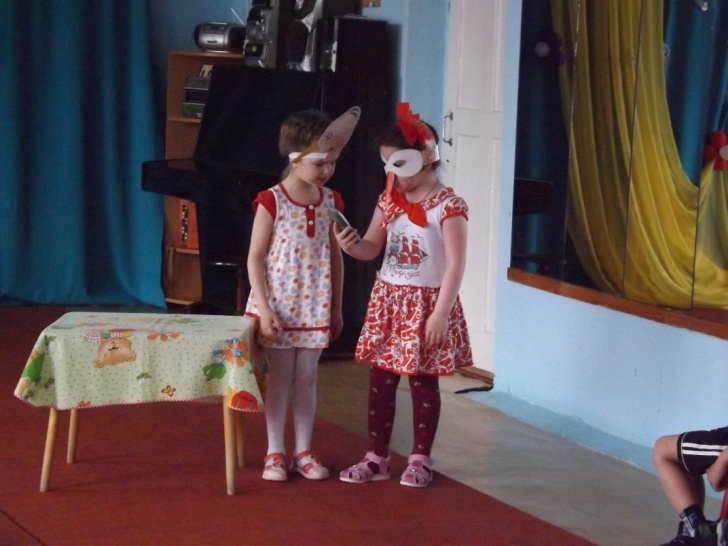 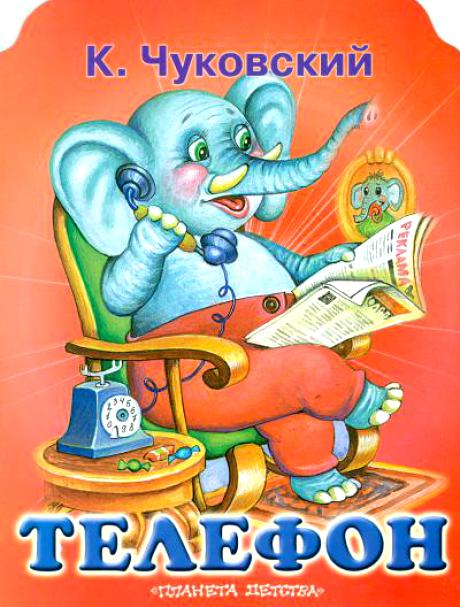 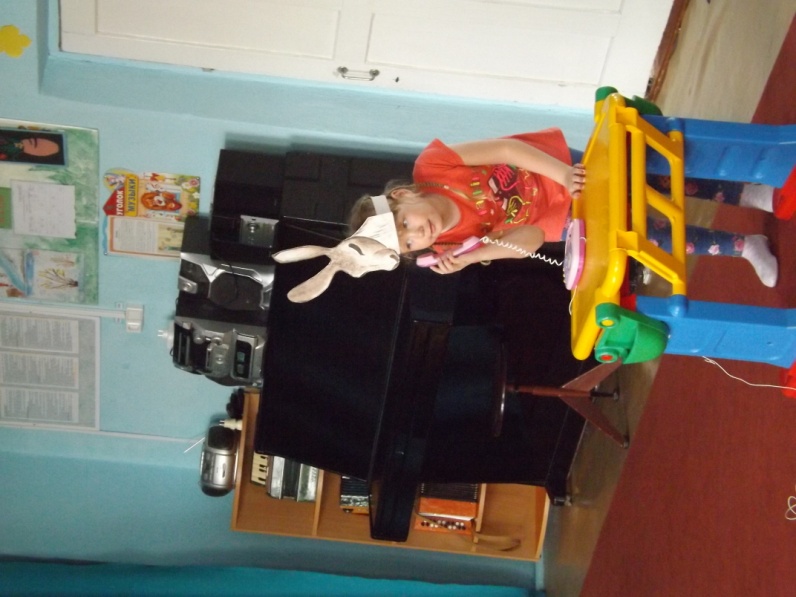 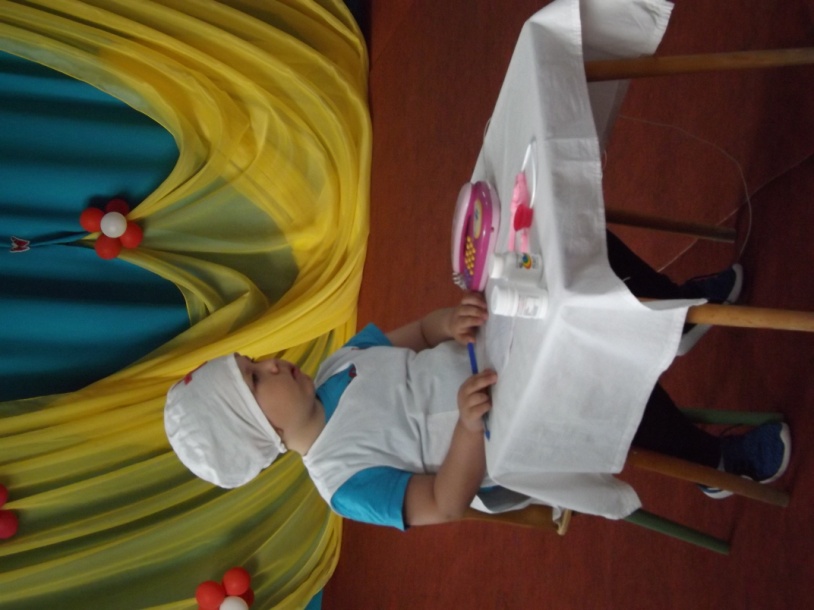 Инсценировка сказки «Телефон»
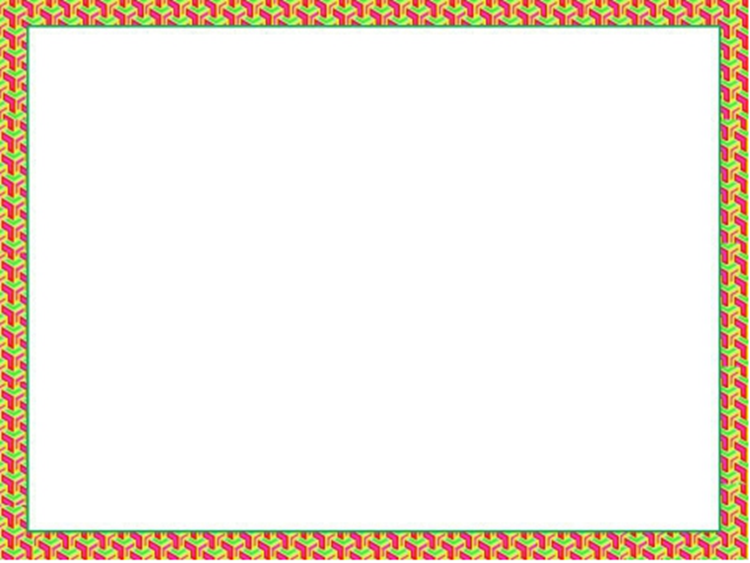 Театрализованное представление
«Салат из сказок»
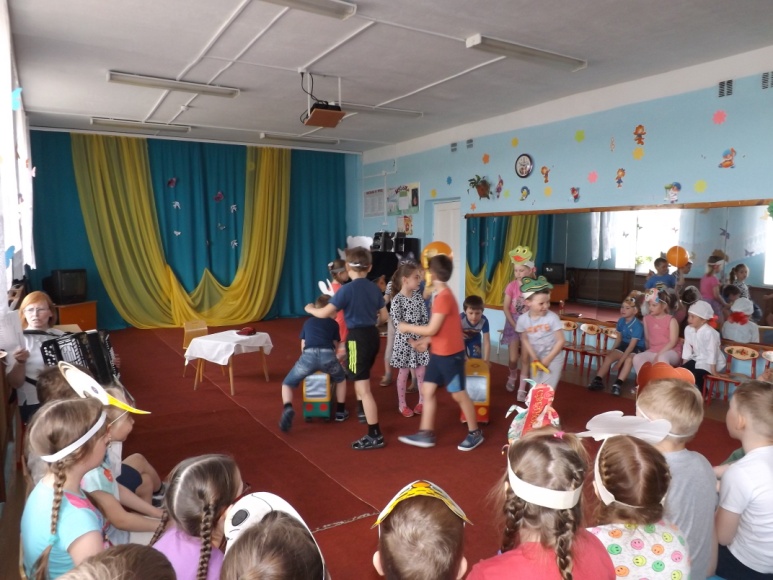 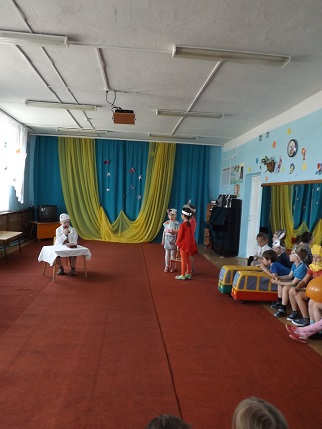 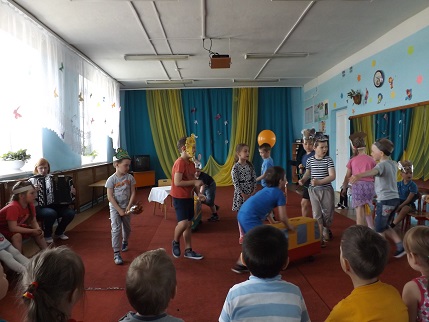 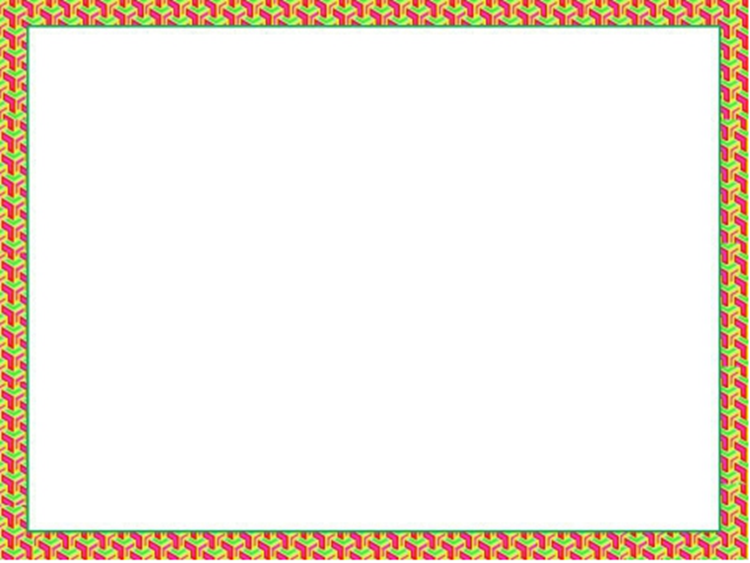 По ним  мы учиться хотим понемногу
Тому, чтоб друзьям приходить на подмогу.
Чтобы животных жалеть и любить,
Чтобы не хвастать и не хитрить.
 Чтоб не хлебнуть нам Федорина горе-
 Надо порядок поддерживать в доме;
 Чтоб не попасть на обед к Бармалею-
 Слушаться надо того, кто умнее.
Хорошие книжки писал дед Корней-
Воспитывал взрослых,
а  не только  детей.
Будут и внуки наши, и дети
Сказки читать любимые эти.
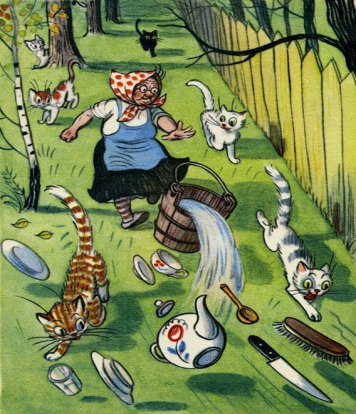 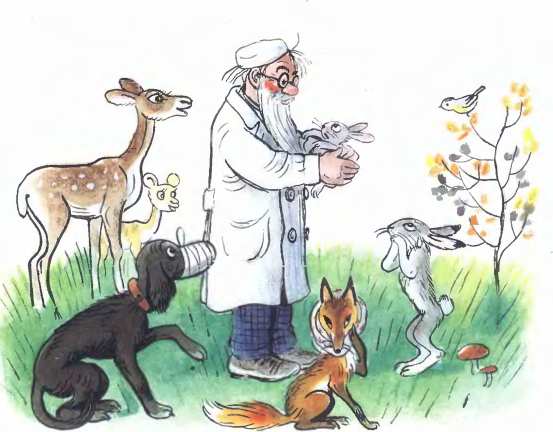 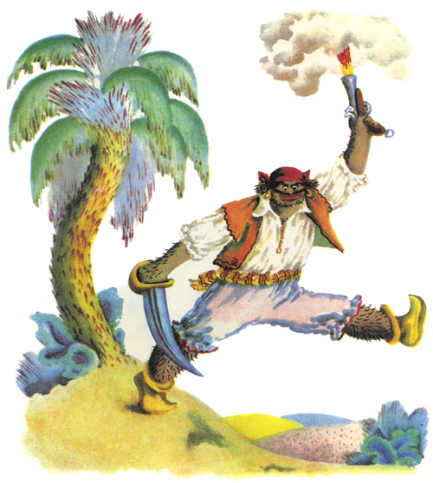 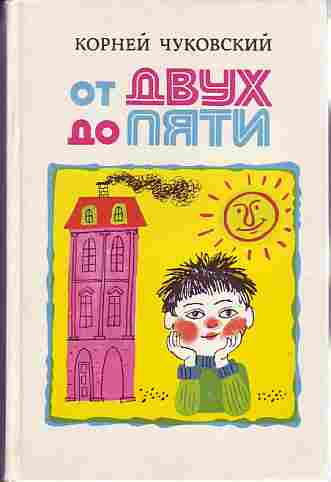 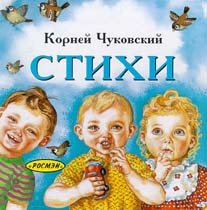 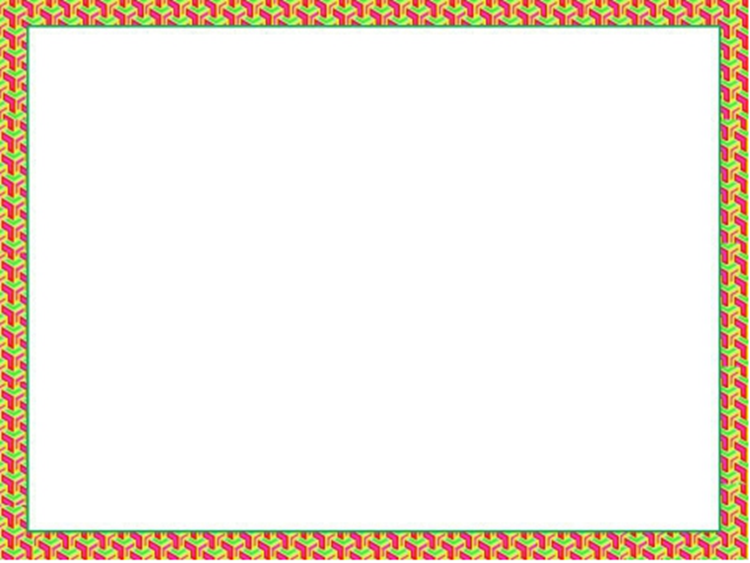 Спасибо за внимание!